Welcome to our services
New Lebanon  Church of Christ
We are Simply Christians.
Our Emphasis is Spiritual, Not Material or Social.
We are striving to be The Same Church as Described in The New Testament.
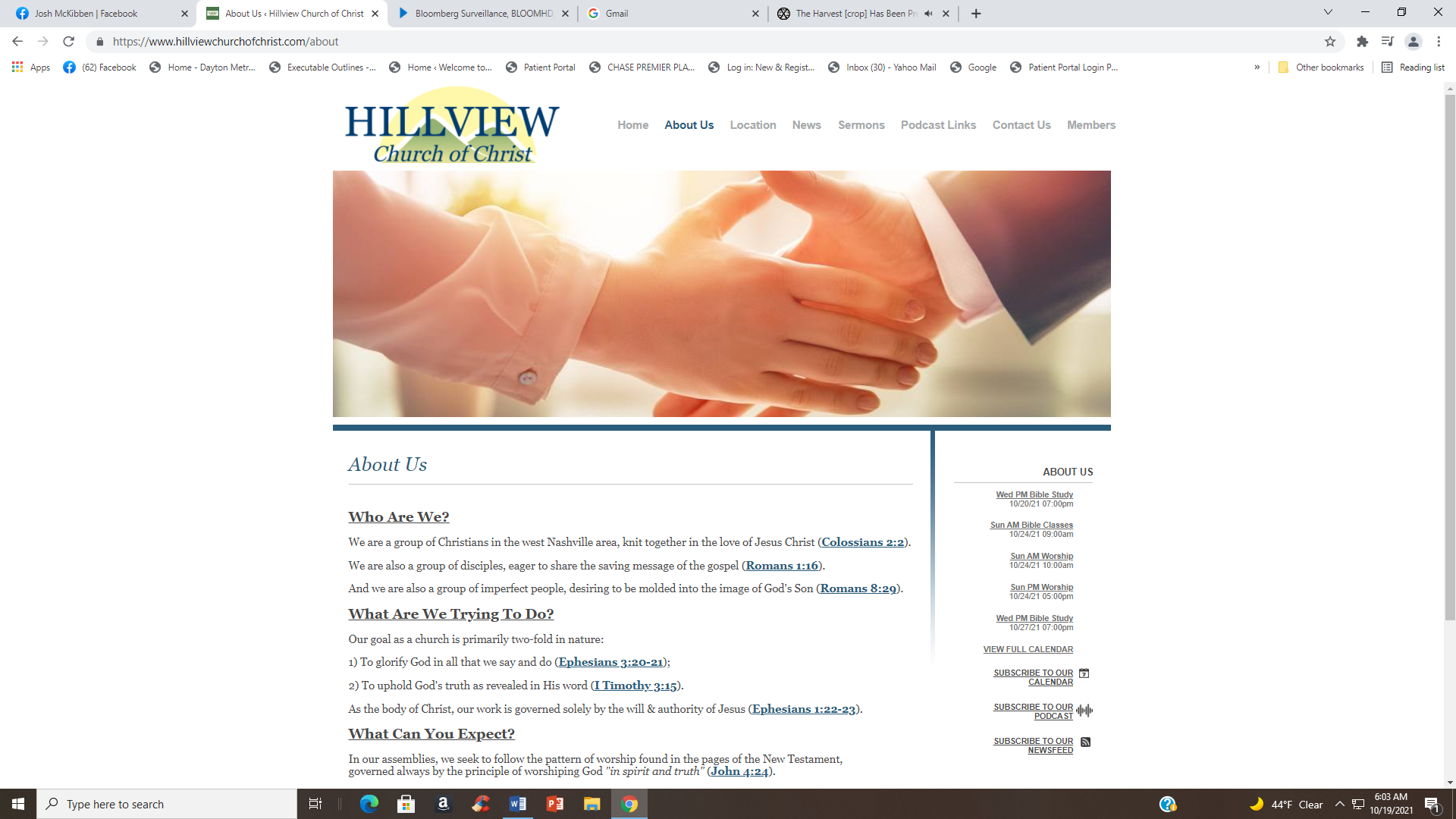 Please Come Back Again
Some Things God               Expects Us To Change
Acts 6:12 And they stirred up the people, the elders, and the scribes; and they came upon him, seized him, and brought him to the council. 13 They also set up false witnesses who said, "This man does not cease to speak blasphemous words against this holy place and the law; 14 "for we have heard him say that this Jesus of Nazareth will destroy this place and change the customs which Moses delivered to us."
b hastings  newlebanoncoc.com
Please open your hearts, your ears, and your Bible and follow along.
If you have any questions about anything I say, if you disagree anything I say, please say something to me after the service and I will be glad to sit down with you and God’s word and study so that we can come to know His truth
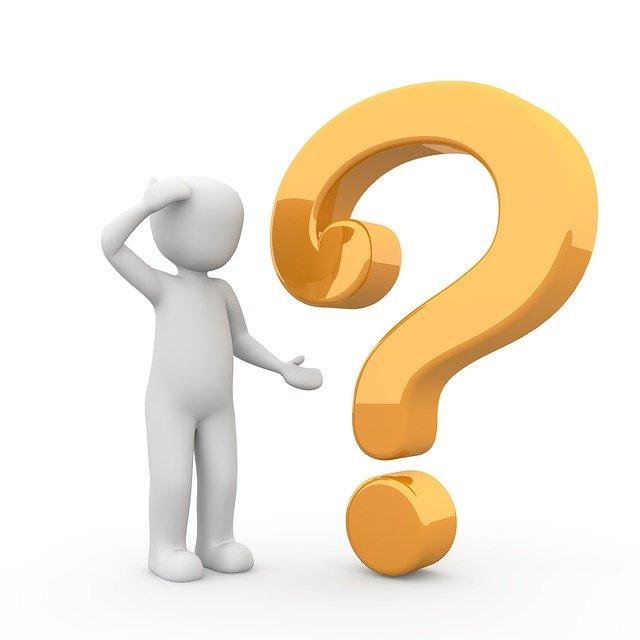 Illustrated Bible verses by Ethical Media, Bible photos by bibleplaces.com
Some Things God Expects Us To Change
CHANGE (Noun and Verb)   A. Noun.
metathesis (μετάθεσις, 3331), “a transposition, or a transference from one place to another” (from meta, implying “change,” and tithemi “to put”), has the meaning of “change” in Heb. 7:12, in connection with the necessity of a “change” of the Law (or, as margin, law), if the priesthood is changed (see B, No. 3). It is rendered “translation” in 11:5, “removing” in 12:27. 
B. Verbs.
allasso (ἀλλάσσω, 236), “to make other than it is” (from allos, “another”), “to transform, change,” is used (a) of the effect of the gospel upon the precepts of the Law, Acts 6:14; (b) of the effect, on the body of a believer, of Christ’s return, 1 Cor. 15:51–52; (c) of the final renewal of the material creation, Heb. 1:12; (d) of a change in the apostle’s mode of speaking (or dealing), Gal. 4:20. In Rom. 1:23 it has its other meaning, “to exchange.”¶

2. metallasso (μεταλλάσσω, 3337), from meta, “implying change,” and No. 1, “to change one thing for another, or into another,” Rom. 1:25–26, is translated “exchange” in v. 25. See exchange.¶

3. metatithemi (μετατίθημι, 3346), “to place differently, to change,” (akin to A, above), is said of priesthood, Heb. 7:12. 
 
4. metaballo (μεταβάλλω, 3328), meta, as in No. 2, and ballo, “to throw,” signifies “to turn quickly,” or, in the middle voice, “to change one’s mind,” and is found in Acts 28:6.¶
For metanoia, “a change of mind,” see repentance.
Title
b hastings  newlebanoncoc.com
Some Things God Expects Us To Change
Title
The Bible teaches the need for change.
Repentance means to change.
Acts 2:38
Acts 3:19
Acts 17:30
2 Peter 3:9
Repentance is not just for the alien sinner.
Repent, and let every one of you be baptized
Repent therefore and be converted, that your sins may be blotted out
Truly, these times of ignorance God overlooked, but now commands all men everywhere to repent,
not willing that any should perish but that all should come to repentance.
b hastings  newlebanoncoc.com
Some Things God Expects Us To Change
1. From infancy to Maturity
There are too many grown babies in some churches.
1 Peter 2:2 as newborn babes, desire the pure milk of the word, that you may grow thereby,
Pout.
Won’t speak to each other.
Need to grow up.
 
1Cor.14:20 Brethren, do not be children in understanding; however, in malice be babes, but in understanding be mature.
b hastings  newlebanoncoc.com
Some Things God Expects Us To Change
Title
1. From infancy to Maturity
1Cor. 16:13 Watch, stand fast in the faith, be brave, be strong.
1Cor. 16:13 Watch ye, stand fast in the faith, quit you like men, be strong. kjv
Quit means to behave like a man. God expects us to grow up.
Eph.4:14 That we henceforth be no more children, tossed to and fro, and carried about with every wind of doctrine, by the sleight of men, and cunning craftiness, whereby they lie in wait to deceive;
2 Peter 3:18 but grow in the grace and knowledge of our Lord and Savior Jesus Christ. To Him be the glory both now and forever. Amen.
b hastings  newlebanoncoc.com
Some Things God Expects Us To Change
2.From a lack of reverence to                                     really worshipping God.
One of the many great blessings of God’s people is that of worship.
Yet many do not really worship God.
Two elements of acceptable worship. - In spirit and in truth
John 4:24 God is a Spirit: and they that worship him must worship him in spirit and in truth.
b hastings  newlebanoncoc.com
Some Things God Expects Us To Change
Title
2.From a lack of reverence to                                     really worshipping God.
The wrong objects
*The devil  Matt.4:8-10 Again, the devil took him up into an exceeding high mountain, and showed him all the kingdoms of the world, and the glory of them; 9 And saith unto him, All these things will I give thee, if you will fall down and worship me. 10 Then said Jesus unto him, Get thee hence, Satan: for it is written, Thou shall worship the Lord thy God, and him only shall thou serve.
*men Acts 10:25-26 And as Peter was coming in, Cornelius met him, and fell down at his feet, and worshipped him. 26 But Peter took him up, saying, Stand up; I myself also am a man
b hastings  newlebanoncoc.com
Some Things God Expects Us To Change
Title
2.From a lack of reverence to                                     really worshipping God.
The wrong objects
*Angels  Rev 22:8-9 And I John saw these things, and heard them. And when I had heard and seen, I fell down to worship before the feet of the angel which showed me these things. 9 Then said he unto me, See thou do it not: for I am your fellowservant, and of your brethren the prophets, and of them which keep the sayings of this book: worship God.
b hastings  newlebanoncoc.com
Some Things God Expects Us To Change
Title
2.From a lack of reverence to                                     really worshipping God.
The right object.




When we have the wrong object, we need to make a change.
Not the devil, not men, not angels
Matt. 4:10 Then Jesus said to him, "Away with you, Satan! For it is written, 'You shall worship the LORD your God, and Him only you shall serve.'
Rev. 22:9 Then he said to me, "See that you do not do that. For I am your fellow servant, and of your brethren the prophets, and of those who keep the words of this book. Worship God."
b hastings  newlebanoncoc.com
Some Things God Expects Us To Change
3.Change from the services being a weariness to gladness.
Mal.1:6-13  A son honors his father, and a servant his master: if then I be a father, where is mine honor? and if I be a master, where is my fear? saith the LORD of hosts unto you, O priests, that despise my name. And ye say, Wherein have we despised thy name?
 7 You offer polluted bread upon my altar; and you say, Wherein have we polluted you? In that you say, The table of the LORD is contemptible.
 8 And if you offer the blind for sacrifice, is it not evil? and if you offer the lame and sick, is it not evil? offer it now unto your governor; will he be pleased with you, or accept your person? says the LORD of hosts.
b hastings  newlebanoncoc.com
Some Things God Expects Us To Change
3.Change from the services being a weariness to gladness.
9 And now, I pray you, beseech God that he will be gracious unto us: this hath been by your means: will he regard your persons? saith the LORD of hosts.
 10 Who is there even among you that would shut the doors for nought? neither do ye kindle fire on mine altar for nought. I have no pleasure in you, saith the LORD of hosts, neither will I accept an offering at your hand.
 11 For from the rising of the sun even unto the going down of the same my name shall be great among the Gentiles; and in every place incense shall be offered unto my name, and a pure offering: for my name shall be great among the heathen, saith the LORD of hosts.
b hastings  newlebanoncoc.com
Some Things God Expects Us To Change
3.Change from the services being a weariness  to gladness.
12 But ye have profaned it, in that ye say, The table of the LORD is polluted; and the fruit thereof, even his meat, is contemptible.
 13 Ye said also, Behold, what a weariness is it! and ye have snuffed at it, saith the LORD of hosts; and ye brought that which was torn, and the lame, and the sick; thus ye brought an offering: should I accept this of your hand? saith the LORD.
The priests of the OT despised their duty and had no heart in it.
It was a weariness – a burden. Have you ever heard somebody say, “ do we have to go to church again”?
b hastings  newlebanoncoc.com
Some Things God Expects Us To Change
3.Change from the services being a weariness to gladness.
Psalm 122:1 I was glad when they said unto me, Let us go into the house of the LORD.
Need to cultivate an appetite for spiritual things 1Peter 2:1-2
Matt 5:6 Blessed are they which do hunger and thirst after righteousness: for they shall be filled.
1Peter 2:5 Ye also, as lively stones, are built up a spiritual house, an holy priesthood, to offer up spiritual sacrifices, acceptable to God by Jesus Christ.
b hastings  newlebanoncoc.com
Some Things God Expects Us To Change
4. A change from Ignorance to knowledge.
There is a great demand for those who know God’s word. 
The Lord has always demanded that his people know.
Hosea 4:6  My people are destroyed for lack of knowledge. Because you have rejected knowledge, I also will reject you from being priest for Me; Because you have forgotten the law of your God, I also will forget your children.
b hastings  newlebanoncoc.com
Some Things God Expects Us To Change
4. A change from Ignorance to knowledge.
Deut.5:1  And Moses called all Israel, and said to them: "Hear, O Israel, the statutes and judgments which I speak in your hearing today, that you may learn them and be careful to observe them.
 
2Tim 2:15  Be diligent to present yourself approved to God, a worker who does not need to be ashamed, rightly dividing the word of truth.
b hastings  newlebanoncoc.com
Some Things God Expects Us To Change
5. From Laziness to zeal.
There is entirely too much laziness and lack of concern on the part of many.
Amos 6:1  Woe to you who are at ease in Zion, And trust in Mount Samaria, Notable persons in the chief nation, To whom the house of Israel comes!
Ecc.9:10  Whatever your hand finds to do, do it with your might; for there is no work or device or knowledge or wisdom in the grave where you are going.
b hastings  newlebanoncoc.com
Some Things God Expects Us To Change
5. From Laziness to zeal.
Titus 2:14  who gave Himself for us, that He might redeem us from every lawless deed and purify for Himself His own special people, zealous for good works.

Rom.10:1 Brethren, my heart's desire and prayer to God for Israel is that they may be saved. 2 For I bear them witness that they have a zeal for God, but not according to knowledge. 3 For they being ignorant of God's righteousness, and seeking to establish their own righteousness, have not submitted to the righteousness of God.
No wonder some churches do not grow.
b hastings  newlebanoncoc.com
Some Things God Expects Us To Change
6. From minimums to maximums
Not how little, but how much. Suppose God had thought in terms of how little I can do for man. These passages would not have been in the Bible:
John 3:16
Rom.5:8 But God demonstrates His own love toward us, in that while we were still sinners, Christ died for us.
2Cor.8:9 For you know the grace of our Lord Jesus Christ, that though He was rich, yet for your sakes He became poor, that you through His poverty might become rich.
b hastings  newlebanoncoc.com
Some Things God Expects Us To Change
6. From minimums to maximum$
Don’t ask God, “How do you want me to spend MY money? Ask God, How do you want me to spend YOUR money?
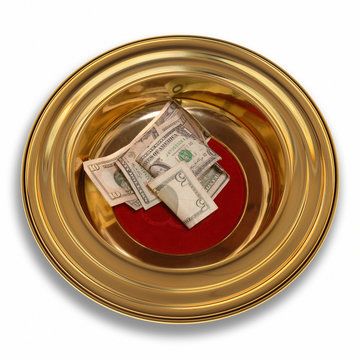 b hastings  newlebanoncoc.com
[Speaker Notes: Preacher – How little are you willing to work for?]
Some Things God Expects Us To Change
6.From minimums to maximums
If you have never obeyed the gospel you need to change.
Change your mind in repentance              Acts 17:30
Change your relationship in baptism Gal.3:27
If you have let sin draw you away…you need to change, before it is too late.
b hastings  newlebanoncoc.com
Some Things God Expects Us To Change
Title
Luke 13:3 "I tell you, no;                                 but unless you repent you will all likewise perish. 4 "Or those eighteen on whom the tower in Siloam fell and killed them, do you think that they were worse sinners than all other men who dwelt in Jerusalem?
 5 "I tell you, no; but unless you repent you will all likewise perish."
b hastings  newlebanoncoc.com